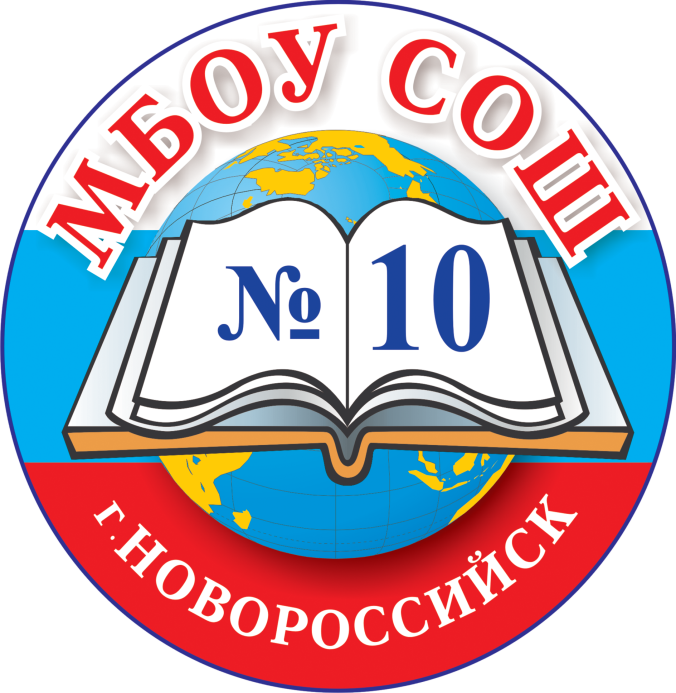 Отчет о бюджете и расходах МБОУ СОШ №10 на 2019г.
На 2019г. МБОУ СОШ №10  выделено из средств краевого бюджета:
Целевые субсидии (краевой бюджет)
Из средств местного бюджета
Целевые субсидии (местный бюджет)
Расходы школы в год в расчете на 1–го обучающегося в 2019 году составляют 26 228,96 руб. , из них:
2 546,85руб. -
местный бюджет (расходы по содержанию зданий, оплату коммунальных услуг, заработную плату и т.д.)
23 682,11руб. - краевой бюджет (оплата труда сотрудников, приобретение учебных пособий, технических средств обучения)
Средства от приносящей доход деятельности (внебюджет)
В 2019 году поступило на расчетный счет учреждения добровольных пожертвований родителями на ремонт и нужды школы  71600,00 руб., которые были израсходованы на следующие цели:
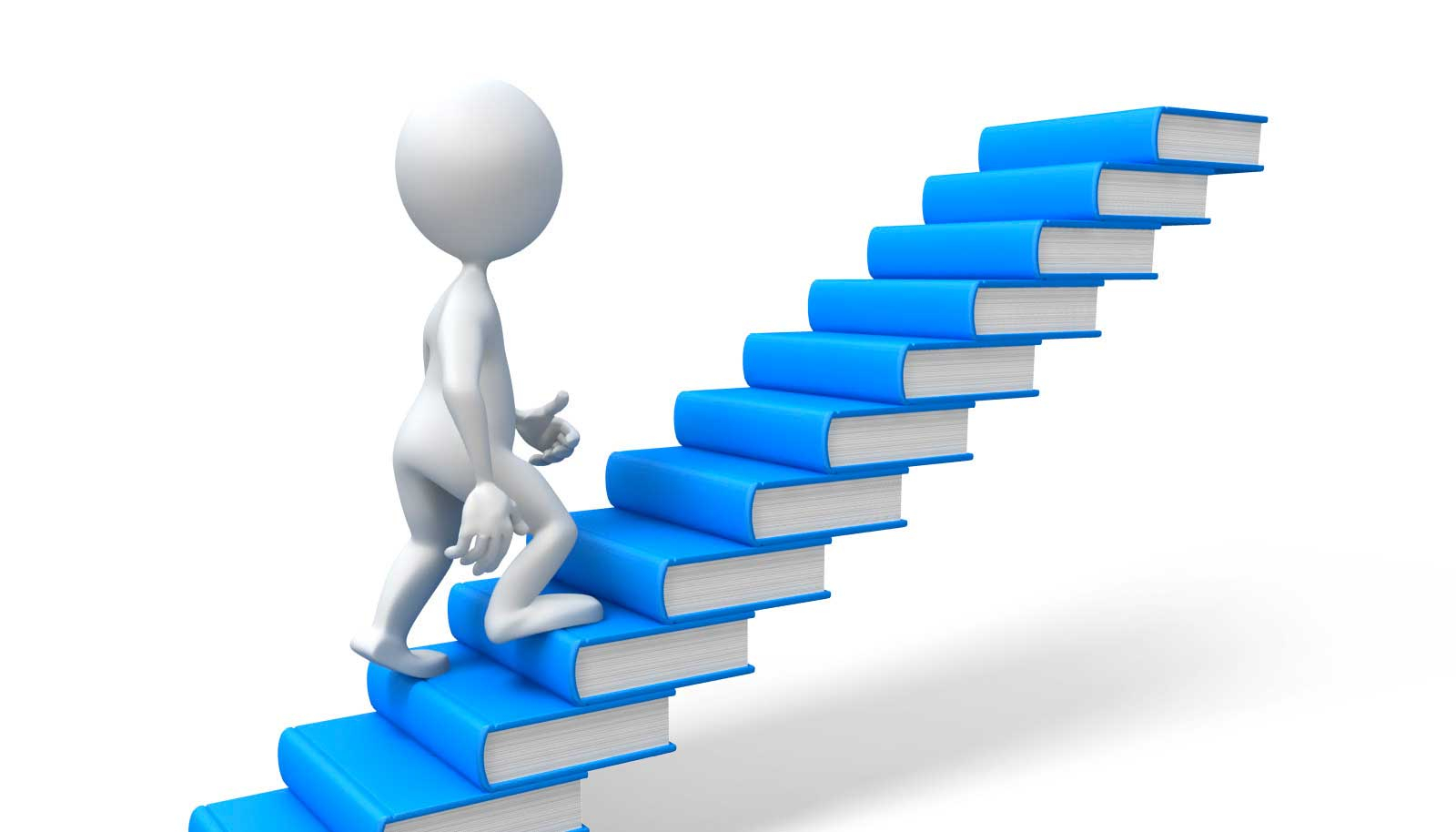